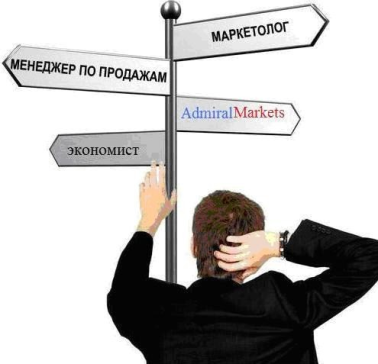 Особенности профессионального самоопределения одаренных подростков
Презентация  подготовлена  педагогом-психологом  
ГБУ ДО КК «Центр развития одаренности» 
Федоренко С.Ю.
9-11 класс
7-8 класс
5-6 класс
Центр социально-профессионального самоопределения Института содержания и методов обучения РАО
50% учащихся выбор профессионального будущего не связывают со своими реальными возможностями и потребностями рынка труда;
46% респондентов ориентированы в выборе профессии на поддержку со стороны взрослых (родители, родственники, знакомые);
67% не имеют представления о научных основах выбора профессии, в т.ч. не владеют информацией о требованиях профессии к еѐ «соискателю», не владеют умениями анализа своих возможностей в профвыборе;
44% не обеспечены сведениями о возможностях обучения в интересующей сфере труда
Факторы, влияющие на профессиональное самоопределение
Правила выбора профессии:
Во-первых, будущая работа должна быть в радость, а не в тягость (ХОЧУ) 
Во-вторых, вы должны обладать набором профессионально важных для этой работы качеств: интеллектуальных, физических, психологических (МОГУ)
В-третьих, эта профессия должна пользоваться спросом на рынке труда (НАДО)
Если требования рынка труда, возможности и желания самого человека даже не пересекаются, это означает, что ОН ХОЧЕТ ДЕЛАТЬ ТО, ЧЕГО ДЕЛАТЬ НЕ МОЖЕТ В СИТУАЦИИ, КОГДА ЭТО НИКОМУ НЕ НАДО. 
Кстати, таких чудаков немало — больше половины всех выпускников. Только они об этом пока не знают.
Требования рынка, возможности и желания человека могут пересекаться. 
Этот случай не так безнадежен, как первый, потому что найти компромисс между тремя условиями профессиональной успешности реально. 
ПО МЕРЕ ОСВОЕНИЯ ПРОФЕССИИ МОЖЕТ РАСТИ ИНТЕРЕС К НЕЙ. Чем выше профессионализм, тем больше шансов на рынке труда.
Счастливое совпадение требований рынка, возможностей и желаний человека — самый редкий вариант, дающий ВОЗМОЖНОСТЬ ПОЛУЧАТЬ ДОСТОЙНОЕ ВОЗНАГРАЖДЕНИЕ ЗА РАБОТУ, ПРИНОСЯЩУЮ УДОВОЛЬСТВИЕ.
Факторы, затрудняющие выбор
Взрослые помогают ответить на следующие вопросы
НА КАКОЙ УРОВЕНЬ ОБРАЗОВАНИЯ Я МОГУ РАССЧИТЫВАТЬ (высшее, среднее специальное, курсы или что-то еще), учитывая свою школьную успеваемость и интеллектуальные возможности?
КАКИМ ДОЛЖНО БЫТЬ СОДЕРЖАНИЕ ПРОФЕССИИ, ЧТОБЫ МНЕ БЫЛО ИНТЕРЕСНО работать?
КАКОЕ МАТЕРИАЛЬНОЕ ВОЗНАГРАЖДЕНИЕ Я ХОЧУ ПОЛУЧИТЬ ЗА СВОЙ ТРУД — реальный минимум заработной платы?
КАКОЙ ОБРАЗ ЖИЗНИ Я ХОЧУ ВЕСТИ: напряженный, когда приходится уделять работе не только рабочее, но и личное время, или свободный, позволяющий много времени отдавать семье, друзьям и любимому делу?
ХОЧУ Я РАБОТАТЬ РЯДОМ С ДОМОМ ИЛИ МНЕ ЭТО БЕЗРАЗЛИЧНО?
Взрослые помогают понять  и спланировать
1. Главная цель (кем хочу стать, чего хочу достичь, каким хочу быть)

2. Цепочка ближних и дальних конкретных целей (занятия в кружках, секциях, знакомство с будущей профессией, с возможным местом учебы или работы)

3. Пути и средства достижения целей (для кого-то — знания и умения, для кого-то — связи и деньги)

4. Внешние условия достижения целей (выбор места учебы или работы, возможные препятствия и пути их преодоления)

5. Внутренние условия достижения целей (способности, сила воли, здоровье)

6. Запасные варианты и пути их достижения (это как запасной парашют)
Рекомендуемая литература и ресурсы:
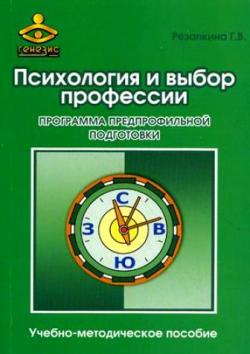 Галина Владимировна Резапкина, 
старший научный сотрудник
Центра практической психологии образования Академии социального управления, 
преподаватель
Института практической психологии личности при МГУ,  автор  10книг и более 40статей, 
http://metodkabi.net.ru
Интернет-портал «Траектория успеха»
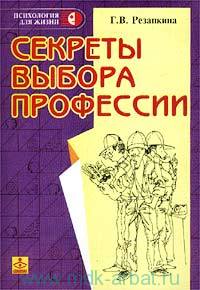 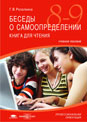 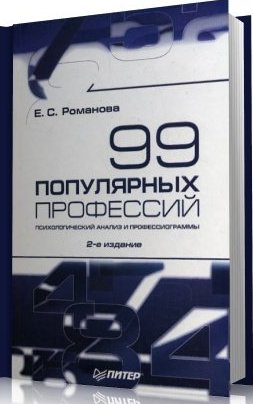 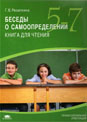 Источники
Организация психологического сопровождения одаренных подростков в процессе их профессионального самоопределения. Методические рекомендации. – М. , 2011. – с.
Справочная система «Образование».http://vip.1obraz.ru/#/document/16/3182/dfasa263qg/?of=copy-495b1ef96b
Портал информационной поддержки руководителей образовательных организаций «Менеджер образования»
Спасибо  за  внимание !!!